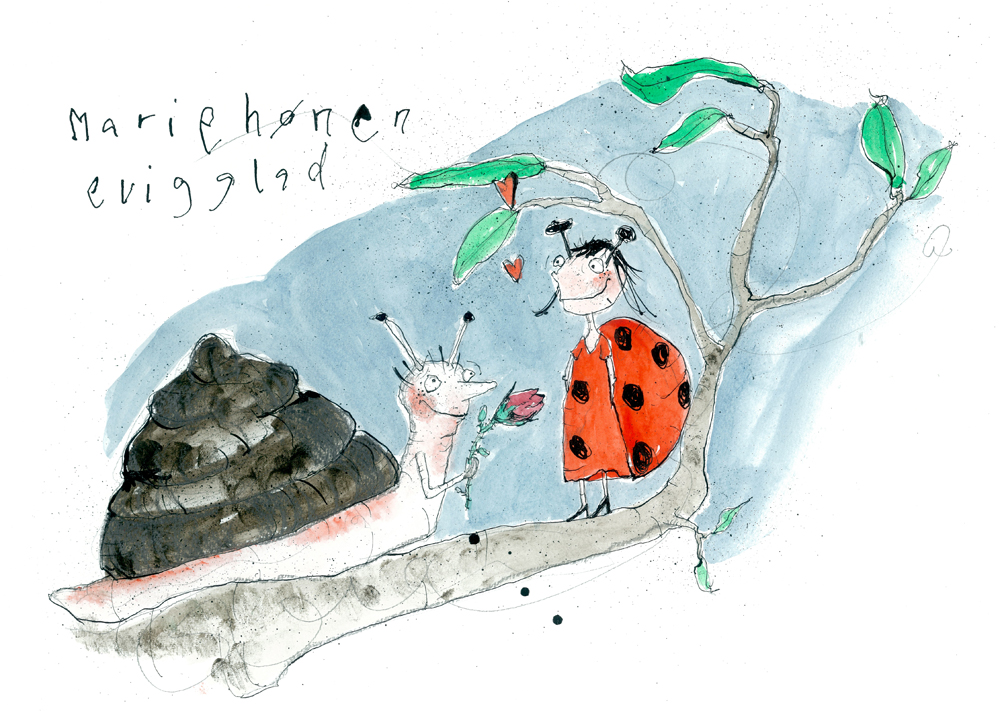 1 af 5
Mariehønen evigglad af Halfdan Rasmussen    Børnesang
Mariehønen Eviggladgik tur på et rabarberbladog mødte Søren Snegl, der låog sov med sneglehuset på.
2 af 5
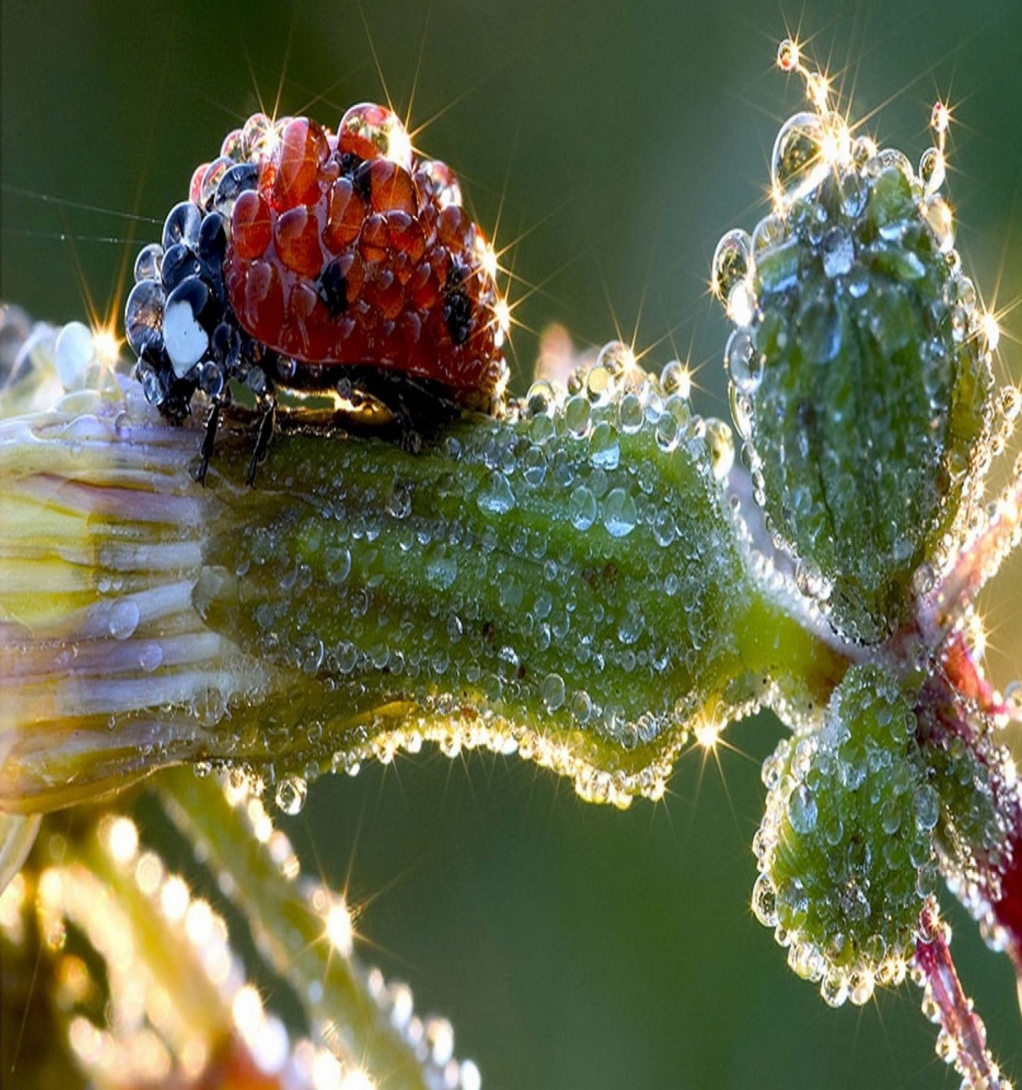 Da blev det regn og tordenvejr,og Evigglad fik våde tæerså derfor slog hun bankeslagpå sneglehusets lille tag.
3 af 5
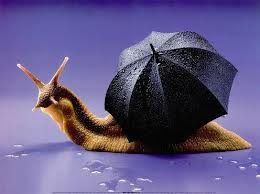 Og sneglen råbte højt: "Kom ind"i læ for torden, regn og vindher er lidt snævert som du ser,men der er lunt og tørvejr her.
4 af 5
Så sad de begge to og loi Sørens lille snegleboog hvis jeg ikke tager fejlbli'r Evigglad til Madam Snegl.
5 af 5
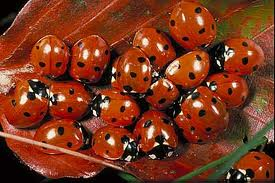 Og unger fik de mange af
Det kan man se en forårsdag
De flyver op mod himlen blå
Med sneglehus med prikker på.